Figure 3 Subgroup analysis for heterogeneity across four included randomized controlled studies.
Europace, Volume 14, Issue 11, November 2012, Pages 1602–1607, https://doi.org/10.1093/europace/eus168
The content of this slide may be subject to copyright: please see the slide notes for details.
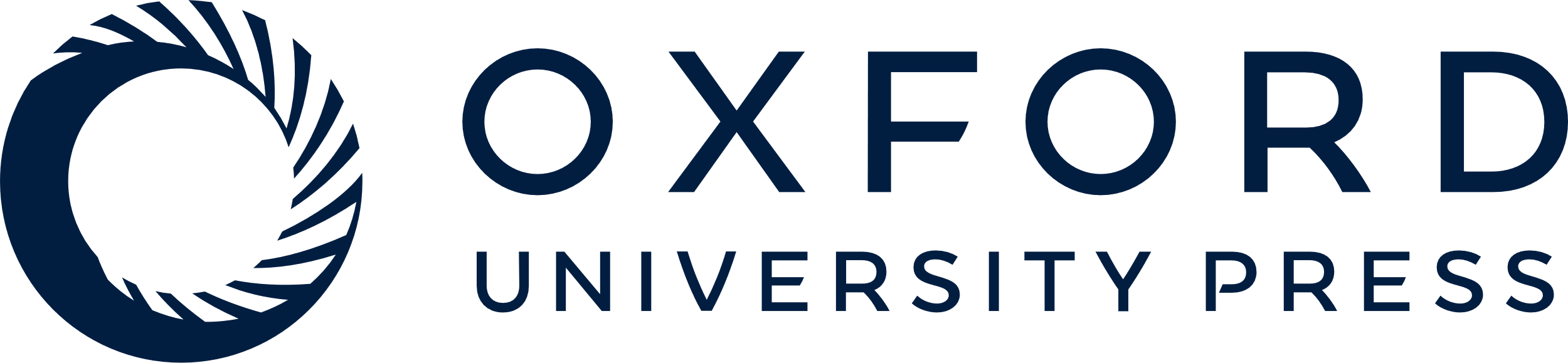 [Speaker Notes: Figure 3 Subgroup analysis for heterogeneity across four included randomized controlled studies.


Unless provided in the caption above, the following copyright applies to the content of this slide: Published on behalf of the European Society of Cardiology. All rights reserved. © The Author 2012. For permissions please email: journals.permissions@oup.com.]